ΒΥΖΑΝΤΙΝΟ ΜΟΥΣΕΙΟ ΘΕΣΣΑΛΟΝΙΚΗΣ
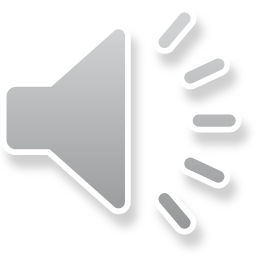 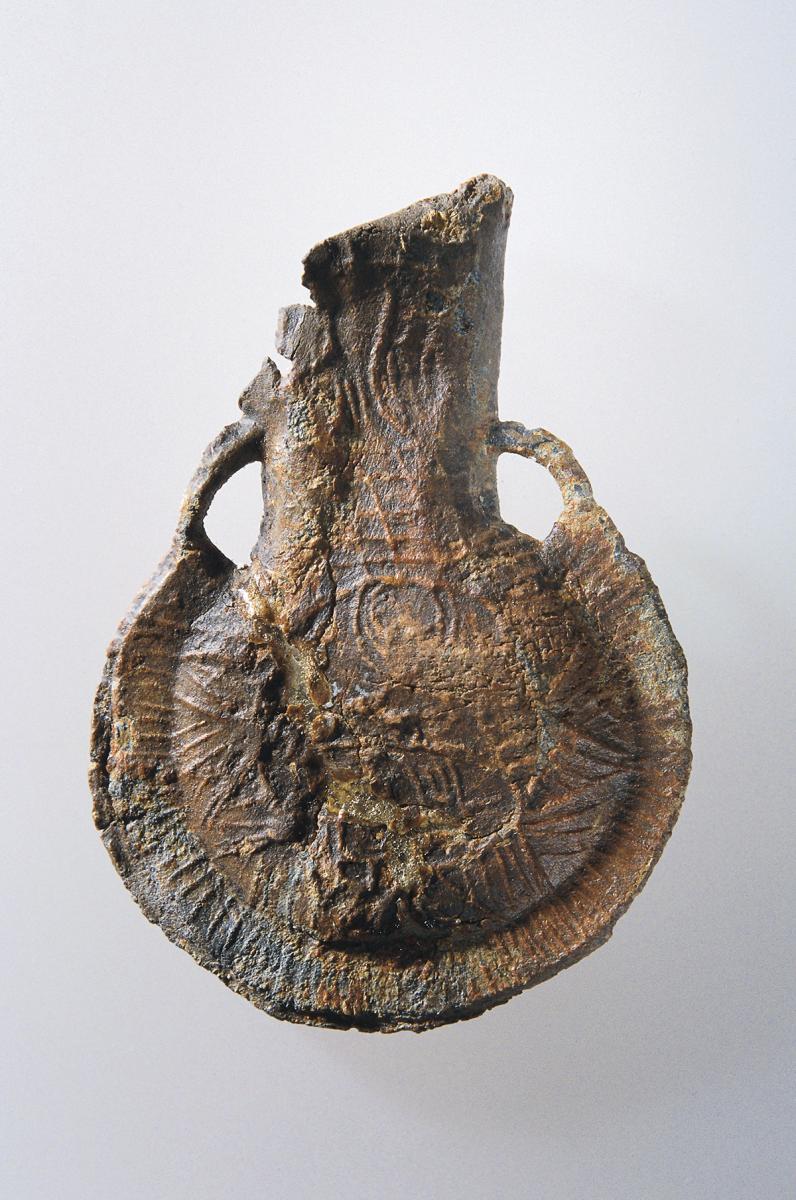 Αυτό είναι ένα  παλιό βάζο ή αγγείο που χρησιμοποιούσαν στα παλιά χρόνια στις εκκλησίες για να μοιράζουν οι Ιερείς στον κόσμο Θεία κοινωνία.
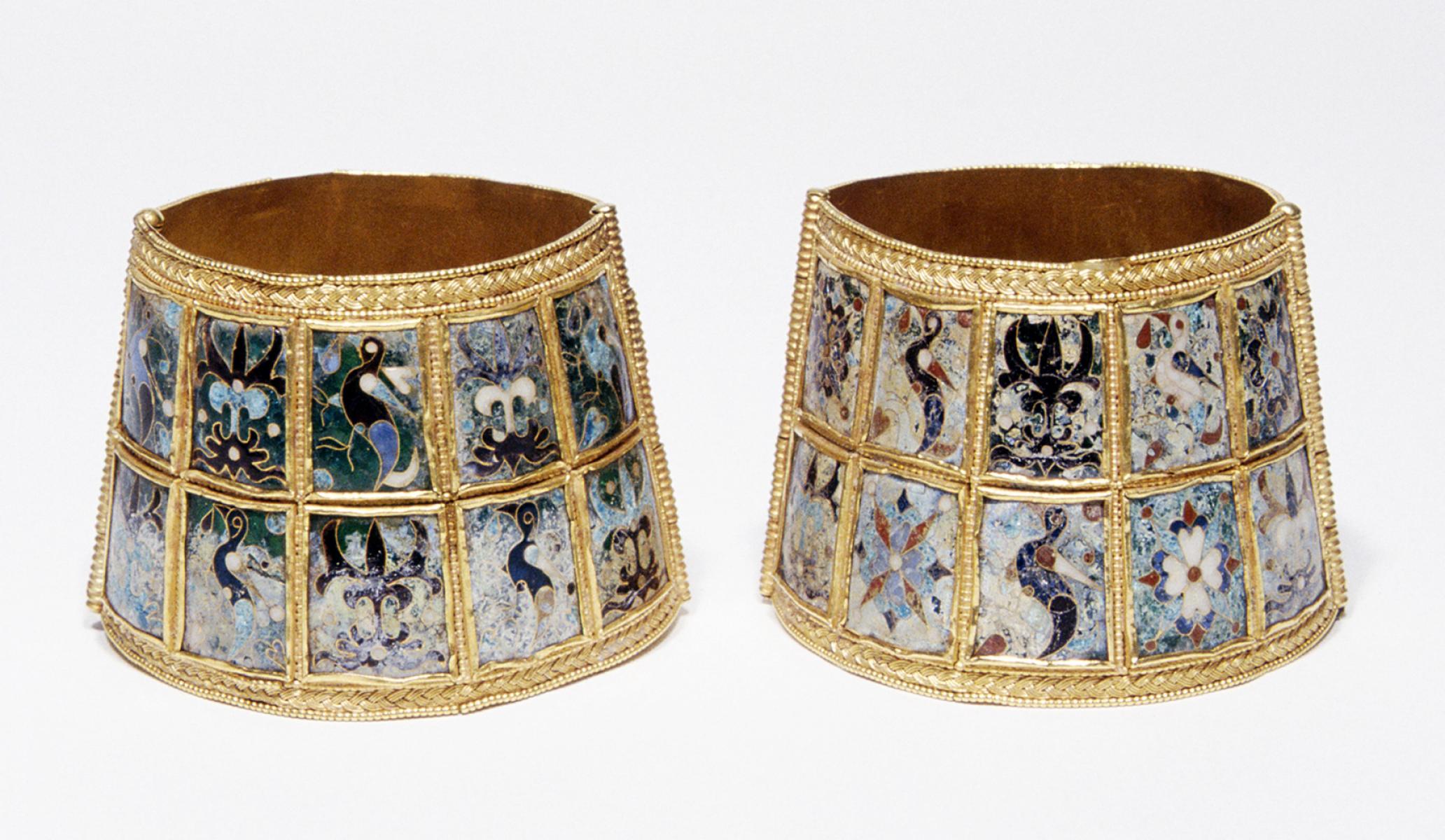 Αυτά εδώ είναι τα βραχιόλια που φορούσαν οι αυτοκράτορες στα βυζαντινά χρόνια.
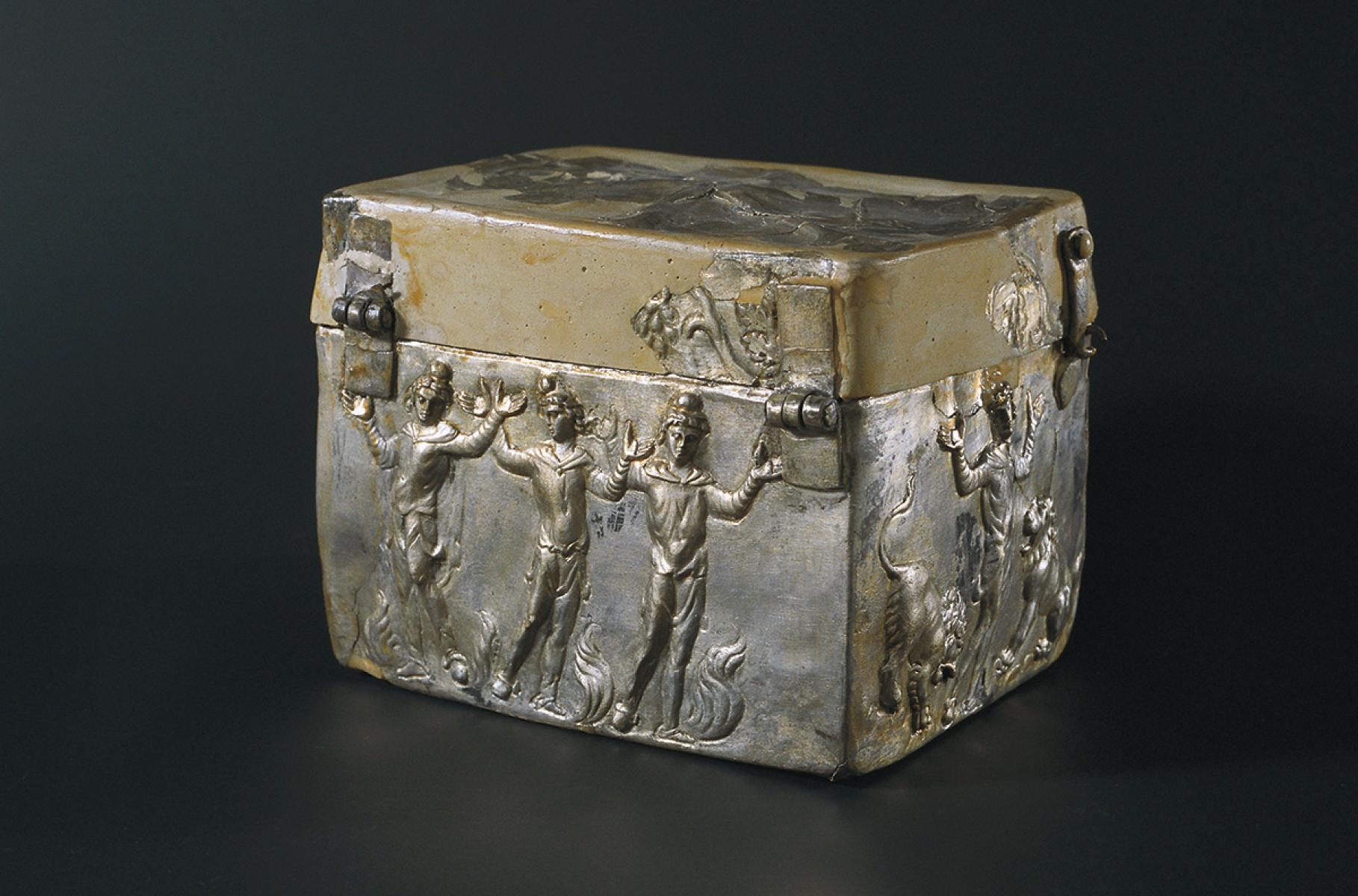 Αυτό εδώ φένεται να είναι ένα σεντούκι που χρησιμοποιούσαν οι αυτοκράτορες ή οι βασίλισσες και βάζαν μέσα τα κοσμήματά τους ή τα χρήματα για να τα κρατάνε ασφαλή.
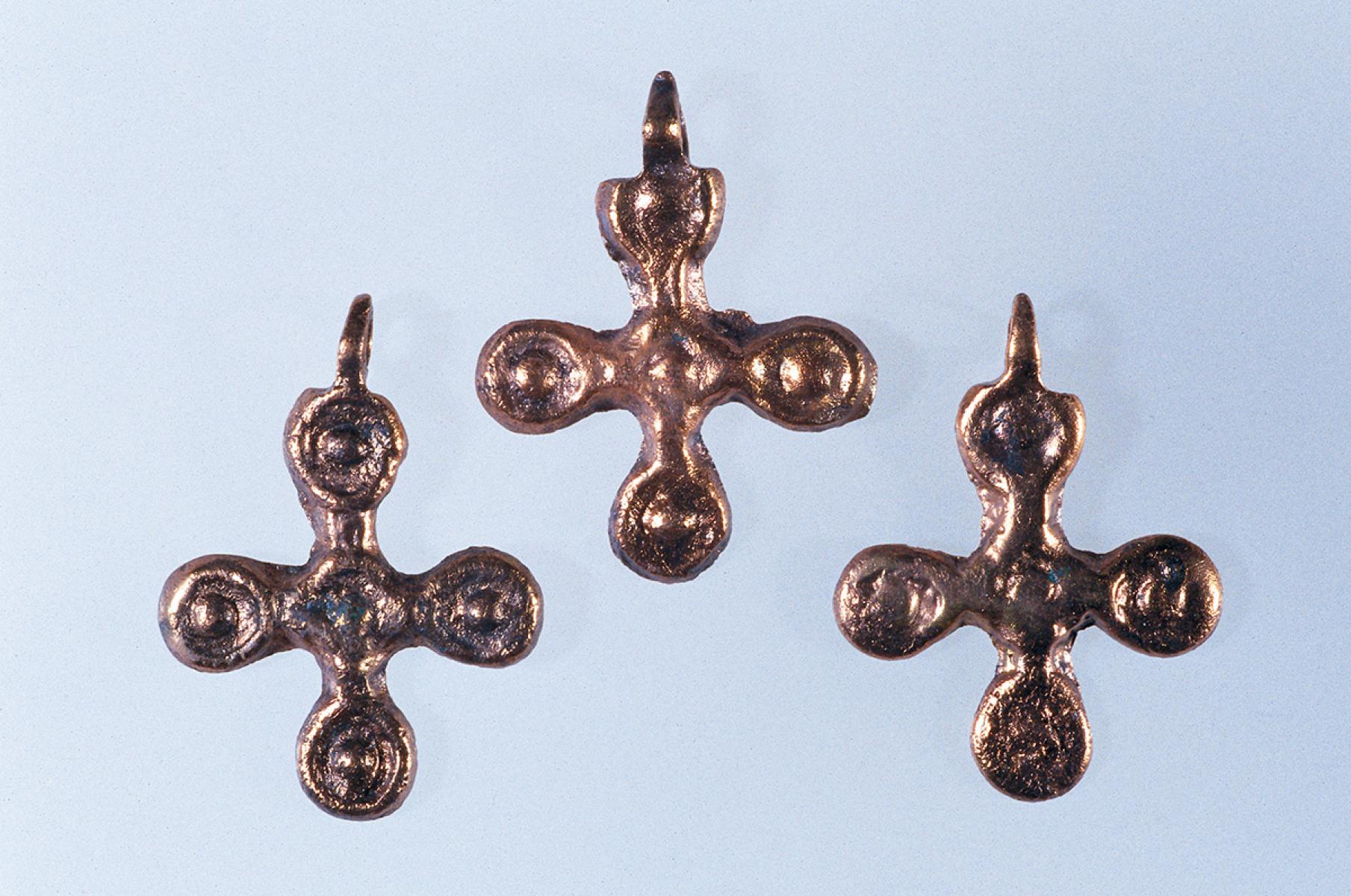 Αυτοί είναι οι σταυροί που φορούσαν στα βυζαντινά χρόνια.
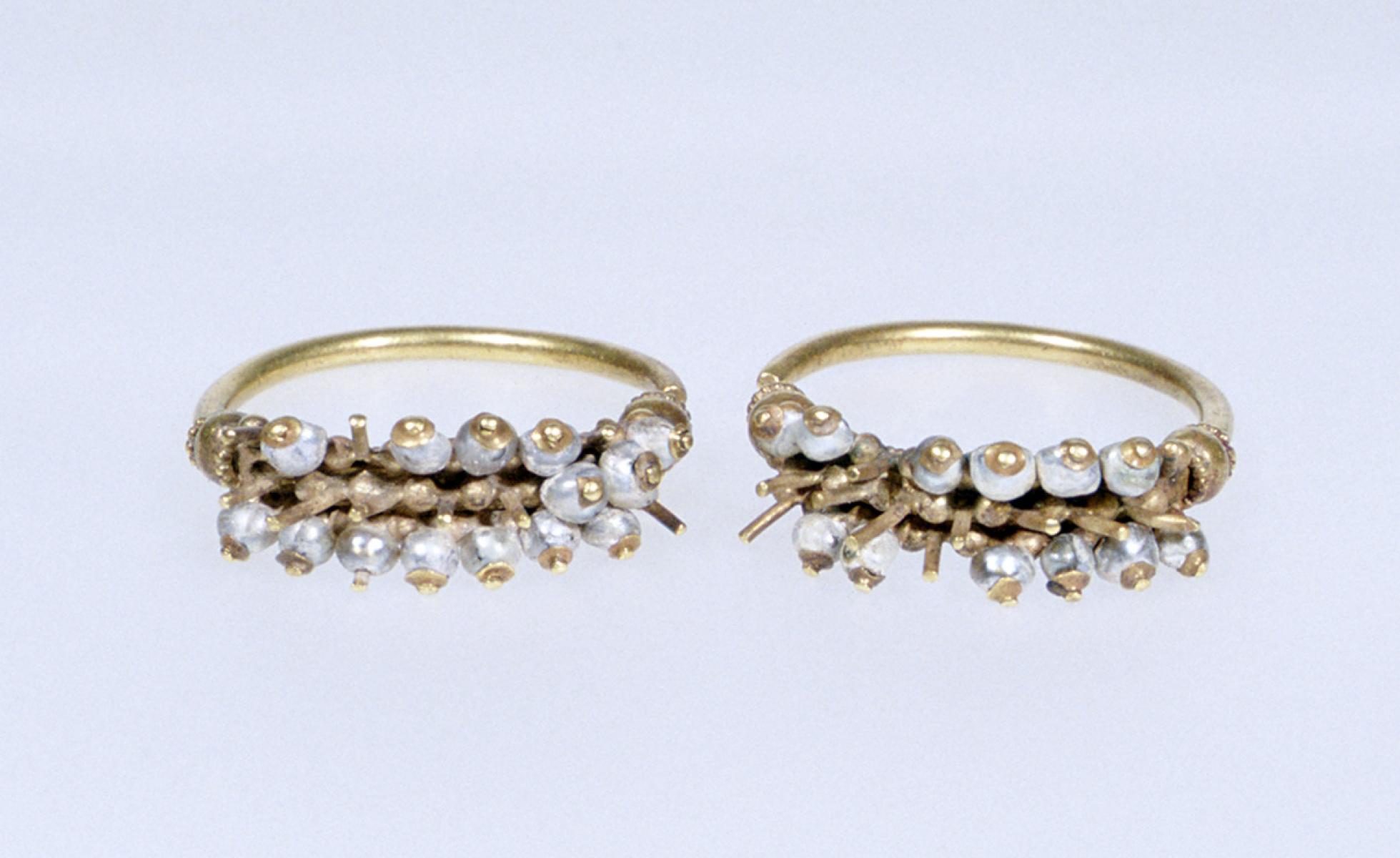 Αυτά είναι τα δαχτυλίδια που φορούσαν οι πλούσιες γυναίκες του Βυζαντίου. Ήταν φτιαγμένα από 25 καράτια χρυσό.
Όλα αυτά ήταν τα μνημεία που μου άρεσαν από αυτό το μουσείο!!!!!!!